POWSZECHNA HISTORIA PRAWA
Źródła prawa plemion barbarzyńskich
dr Jan Halberda
Źródła prawa
Źródła prawa
Źródła powstania prawa
[fontes iuris oriundi] 
 

Źródła poznania prawa 
[fontes iuris cognoscendi]
Źródła prawa
Źródła powstania prawa
[fontes iuris oriundi] 
???? Skąd w ogóle bierze się prawo ????

Źródła poznania prawa 
[fontes iuris cognoscendi]
???? Jak się dowiedzieć co jest prawem ????
Źródła powstania prawa
Średniowieczne źródła:
prawo zwyczajowe, 
prawo stanowione,
prejudykaty – precedensy – orzeczenia sądowe,
jurysprudencja (dzieła nauki prawa).
Źródła poznania prawa
Ustawodawstwo: przywileje królewskie, statuty, ustawy, dekrety, 
Praktyka sądowa: zbiory wyroków, zapisków sądowych, księgi sądowe, 
Praktyka pozasądowa: księgi miejskie, dokumenty czynności prawnych,
Nauka prawa: dzieła prawników, 
Spisy praw zwyczajowych, 
Źródła pozaprawne: kroniki, pamiętniki, listy…
Prawo zwyczajowe vs stanowione
Zwyczajowe= odwieczne, stosowane w sądach
Zwyczaj a prawo zwyczajowe
Jak je udowodnić? 
Usus + opinio iuris
Dogmat niezmienności prawa – prawo dobre to prawo stare (np. w Anglii – zjazd baronów w Merton w 1236 r.; program „egzekucji praw” w Rzeczypospolitej).
Prawo zwyczajowe vs stanowione
Z czasem pojawia się ustawodawstwo (przy okazji wychodzenia z rozdrobnienia feudalnego, unifikowania i centralizowania kraju, reformy aparatu władzy; np. w Anglii czasy Henryka II – nowe instytucje asyz posesoryjnych i ławy przysięgłych).
Spór o inwestyturę. Czy ustawa może zmieniać prawo  zwyczajowe? Legiści, prawo rzymskie (princeps legibus solutus, rex est lex). (Dictatus papae, G7, 1075)
Dictatus papae, G7, 1075
Prawo zwyczajowe vs stanowione
Etapy przechodzenia do świadomego ustawodawstwa (około: od XIII w. do XVI w.):
 Consuetidunes in scriptis redactae – zwody (Najstarszy zwód prawa polskiego, Księga elbląska II poł. XIII w.), zwierciadła (Zwierciadło Saskie 1220-1235), spisy, kodeksy, zwyczaje, 
 Consuetidunes approbatae – zwyczaje zatwierdzone,
 Prawodawstwo – absolutyzm (prawo i proces karny – inkwizycyjny: Constitutio Criminalis Carolina 1532, ordonans z Villers-Cotterets 1539).
Partykularyzm prawa
Zasada personalności (prawo idzie za człowiekiem) -> zasada stanowości. (Ecclesia vivit lege romana)

Zasada terytorialności (stabilizacja życia, brak komunikacji, wymiany, mobilności, feudalizacja życia - immunitety). Przypadek Francji. 

Unifikacja prawa w dobie wzmacniania władzy królewskiej (ordonans z Montil-les-Tours 1454).
Stanowość
Odmienne jurysdykcje dla każdego stanu,
Przywileje stanowe, 
Wykształca się odmienne prawo dla każdego stanu.  
Zdolność prawna i zdolność do czynności prawnej – ograniczenia na każdym kroku…
Korporacyjność (w miastach).
Jak przejawia się stanowość?
Jak przejawia się stanowość?
Zawieranie małżeństw
Spadkobranie 
Sprawowanie opieki 
Zaciąganie zobowiązań
Nabywanie dóbr 
Ochrona prawnokarna
Stanowisko w procesie (cywilnym i karnym)
Zajmowanie urzędów
Systematyka prawa
/Pomieszanie z poplątaniem/
Dzisiejsze podziały: 

Prawo prywatne a publiczne,
Prawo prywatne a karne,
Prawo materialne a procesowe.
Barbarzyńcy – sprzymierzeńcy Rzymu
Inne prawo dla barbarzyńców, a inne dla Rzymian (zasada personalności). (Pewien) wpływ prawa rzymskiego. 
Wizygoci,
Ostrogoci, 
Burgundowie.
Czym różniły się prawa (rzymskie i barbarzyńskie) ?
Wpływy rzymskie/germańskie?
Gdy kto innego człowieka okaleczy albo rani, a będzie to udowodnione pojedynkiem sądowym, zostanie ukarany śmiercią.
Wpływy rzymskie/germańskie?
Żadnej wolnej kobiecie żyjącej według prawa …w naszym królestwie nie wolno żyć według własnego uznania, lecz winna pozostawać zawsze tylko pod władzą mężczyzny lub króla.
Wpływy rzymskie/germańskie?
Jeśli zaś wrzuci go do studni lub do wody albo w celu ukrycia zasłoni gałęziami lub innymi rzeczami, niech będzie zasądzony jako winny na 24000 denarów, które czynią 600 solidów.
Różnice
PB prawo zwyczajowe, niespisane, PR prawodawstwo cesarza, prawo opracowywane naukowo, systematyka, literatura
PB kolektywizm (ród), PR indywidualizm (jednostka)
PB (brak) - PR (są) a prawa kobiety
PB obiektywna i zbiorowa odpowiedzialność, PR subiektywizacja i indywidualizacja 
PB krwawa zemsta, kary kompozycyjne, PR kary publiczne 
PB proces1, ordalia, PR karny i cywilny, świadkowie
Wizygoci
Kodeks Euryka (475) pr.germańskie, dla 2 grup, Breviarium Alarici – Lex Romana Visigothorum (506) Rz, 	pomost, ekskluzywność); 
Kodeks Recceswinta (654) dla 2 grup, zasada 	terytorialności, wpływy rzymskie. 
					(„raczej” sprzymierzeńcy, różnice etniczne, religijne, dualizm ustrojowy)
Ostrogoci
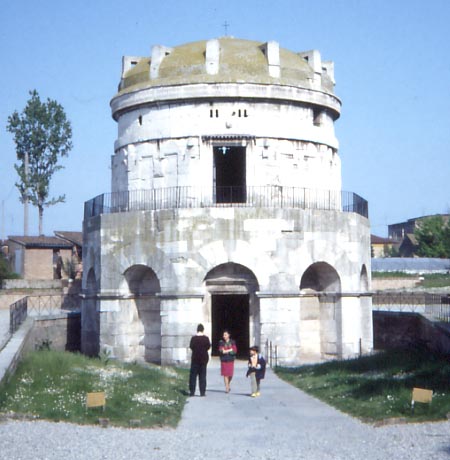 Edykt Teodoryka (508) dla obu grup, integracja, wpływ pr.rzymskiego, pomocnicze stosowanie pr.zwyczaj. „Rz: brak krwawej zemsty, brak odp.zbiorowej.
Burgundowie
Lex Gundobalda (pocz. VI w.) dla B., więcej cech germ. niż u O/W (np. krwawa zemsta, ordalia, 1proces) 
Lex Romana Burgundiorum (pocz. VI w.) dla Rz., brak ekskluz.
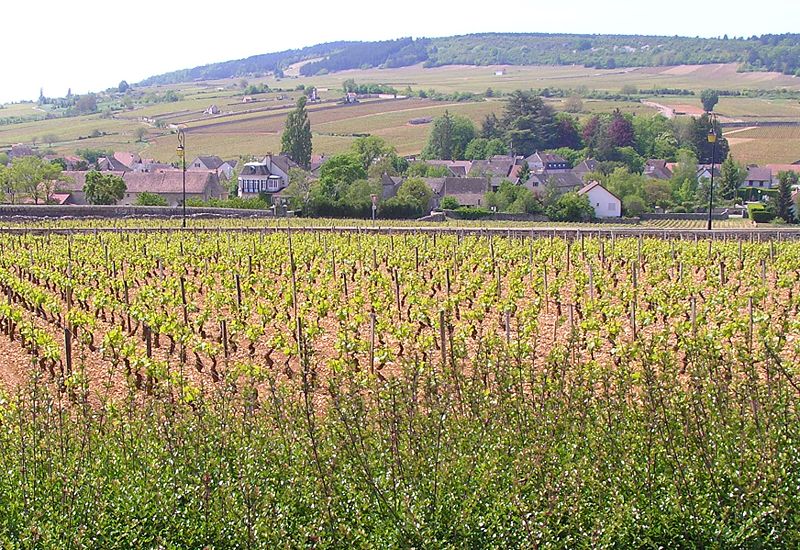 Barbarzyńcy – wrogowie Rzymu
Longobardowie
Edykt Rotara (643) brak wpływów pr.rz., typowy pomnik pr. szczepowego, dla 2 grup. 
Edykt Liutpranda (pocz. VIII w.) po-jawiają się wpływy rzymskie (dziedzi-czenie córek).
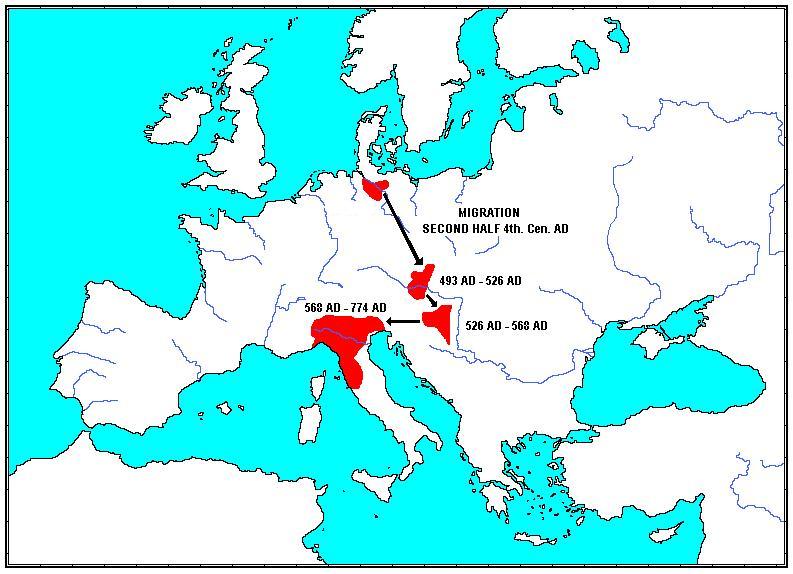 Edykt Rotara (643)
253. O kradzieżach. Jeżeli jakiś wolny człowiek popełni kradzież do 10/24 solida i na tej kradzieży będzie przyłapany, niech odda dziesięciokrotną wartość rzeczy i niech okupi tę szpetną winę 80 solidami albo niech będzie zagrożone jego życie.
Edykt Rotara (643)
140. Jeżeli wolny lub wolna da drugiemu truciznę do wypicia, a ten przyjmie, ale od trucizny nie umrze, ten kto dał truciznę, niech okupi to połową jego wergeldu, na jaki byłby oszacowany, gdyby zabił.
Edykt Rotara (643)
203. Jeżeli kobieta zabije męża, sama niech będzie zabita.




Brak winy a odp.karna (brak wróżdy, ale kompozycja). Str.25 (zabójstwo z przypadku)
Subiektywizacja odp. karnej w KK1997
KK (1997) art. 148 § 1. Kto zabija człowieka, podlega karze pozbawienia wolności na czas nie krótszy od lat 8, karze 25 lat pozbawienia wolności albo karze dożywotniego pozbawienia wolności. 

Edykt Rotara (643): 203. Jeżeli kobieta zabije męża, sama niech będzie zabita.
Subiektywizacja odp. karnej w KK1997
Art. 7 § 1. Przestępstwo jest zbrodnią albo występkiem. § 2. Zbrodnią jest czyn zabroniony zagrożony karą pozbawienia wolności na czas nie krótszy od lat 3 albo karą surowszą. 
Art. 8. Zbrodnię można popełnić tylko umyślnie (…)
Art. 9 § 1. Czyn zabroniony popełniony jest umyślnie, jeżeli sprawca ma zamiar jego popełnienia, to jest chce go popełnić albo przewidując możliwość jego popełnienia, na to się godzi.
Usiłowanie w KK1997
Art. 13 § 1. Odpowiada za usiłowanie, kto w zamiarze popełnienia czynu zabronionego swoim zachowaniem bezpośrednio zmierza do jego dokonania, które jednak nie następuje.
Art. 14 § 1. Sąd wymierza karę za usiłowanie w granicach zagrożenia przewidzianego dla danego przestępstwa.
Edykt Rotara (643)
204. Żadnej wolnej kobiecie żyjącej według prawa Longobardów w naszym królestwie nie wolno żyć według własnego uznania, lecz winna pozostawać zawsze tylko pod władzą mężczyzny lub króla.
Edykt Rotara (643)
Państwo Franków
Zasada personalności. 
Leges barbarorum: 
prawo Franków salickich (Lex Salica, pocz. VI w.), brak wpływów rzymskich, prawo germańskie, 
prawo Franków rypuarskich (Lex Ribuaria, VIII w.),
i inne, 
Leges romanae: 
Breviarium Alarici – Lex Romana Visigothorum (506).
Państwo Franków
Prawo salickie
Spis dotyczył głównie prawa karnego. 
Kazuistyka (str.17 NZPP, str.22 RuskaP, NZPP), 
Kary kompozycyjne, 
Różnice stanowe, 
Płeć – ochrona prawnokarna,
Odpowiedzialność zbiorowa za wergeld, 
W procesie – ordalia, przysięga.
Prawo salickie
Pra-pra-pra-konstrukcja „usiłowania”:

„O czarach. Gdyby ktoś rzucił na kogoś czary, a ten uniknął ich działania, sprawca przestępstwa , któremu je udowodniono, niech będzie skazany na 2500 denarów, co czynią 63 solidy.”
Prawo salickie
Przepis de alode: „Jednak z ziemi salickiej żadna część dziedzictwa nie może przejść na kobietę i cała ziemia należąca do spadku przechodzi na spadkobierców męskich.” (agnaci - kognaci)

Prawno-rodzinna „geneza” wojny stuletniej 
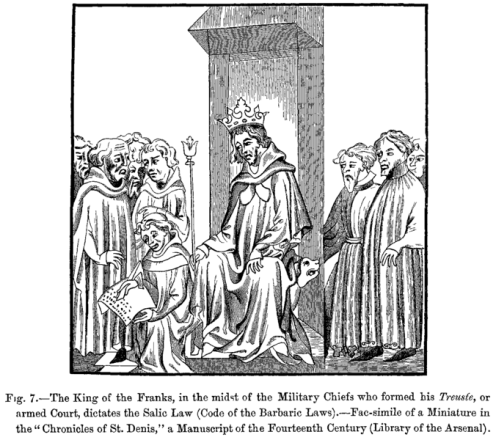 Prawo salickie